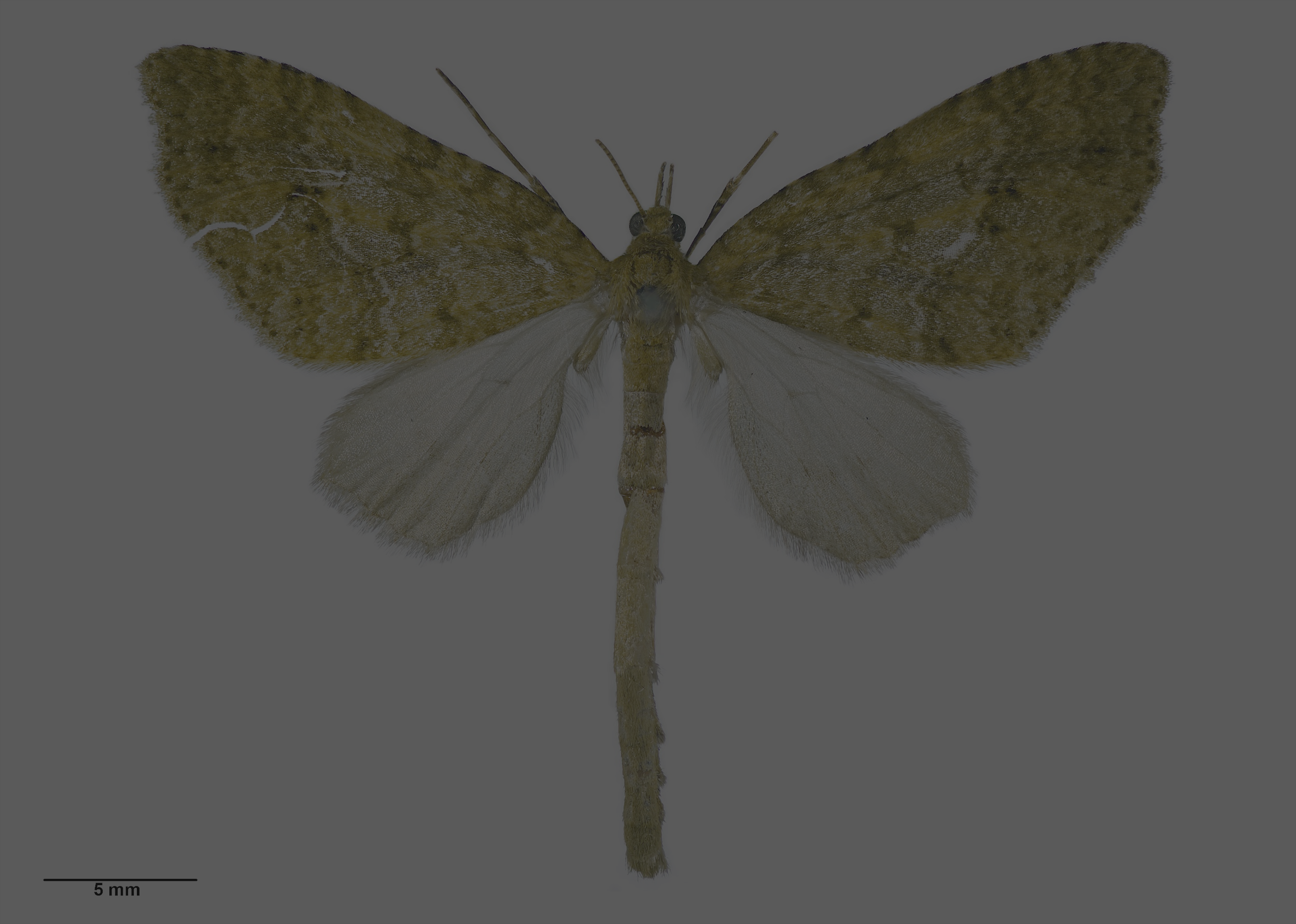 Siobhan Leachman

ORCID:0000-0002-5398-7721
Twitter: @SiobhanLeachman
Mastodon:@siobhan_leachman@mastodon.nz
Slides: https://bit.ly/CitSciMonth2023
Citizen Science
and 
Wikipedia
Tatosoma monoviridisata AMNZ21807  by Auckland Museum CC BY 4.0 via Wikimedia Commons
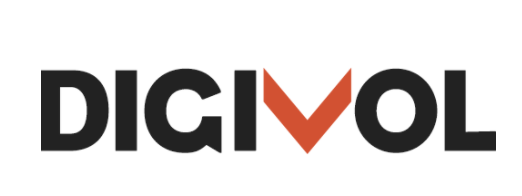 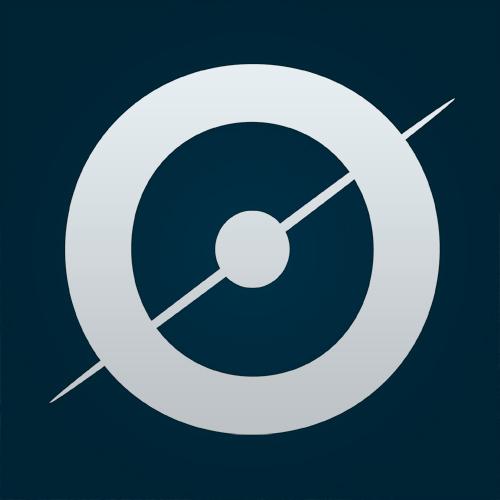 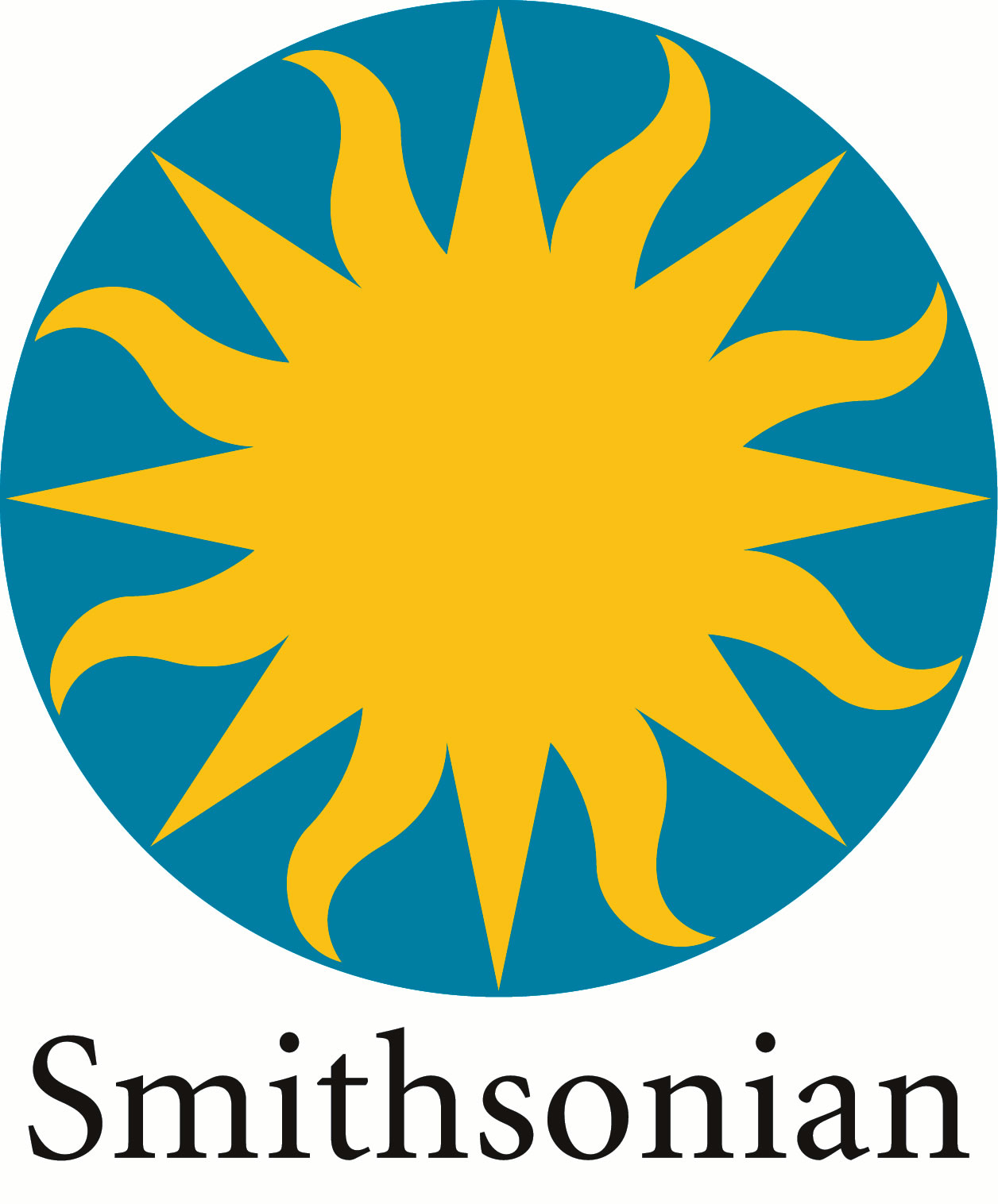 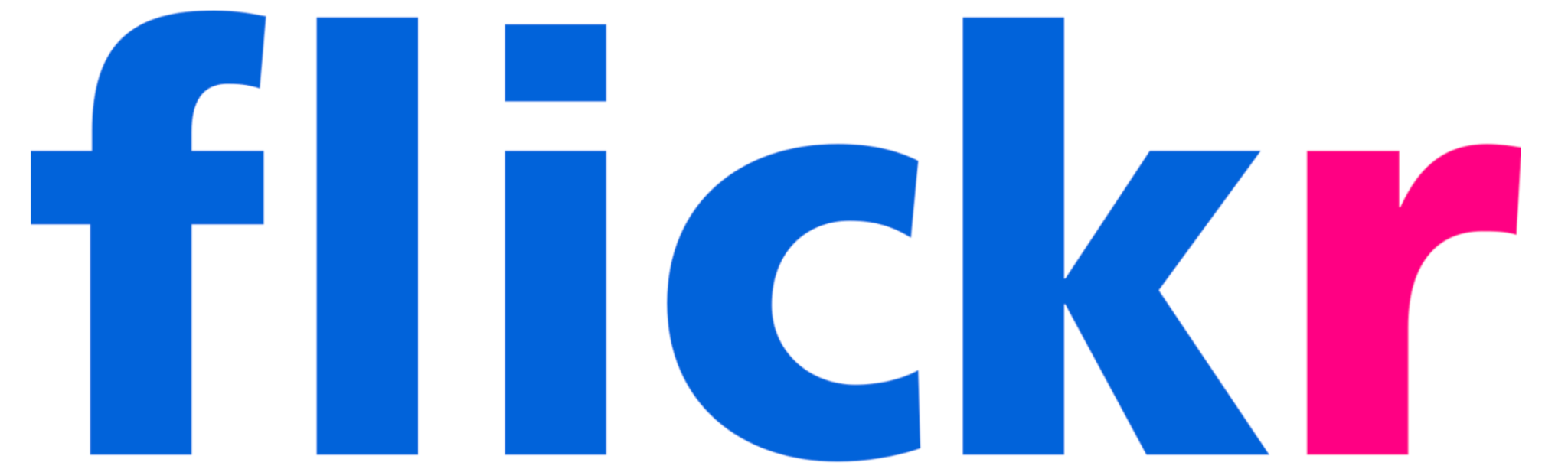 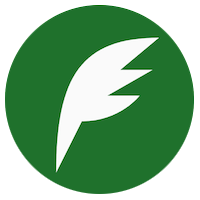 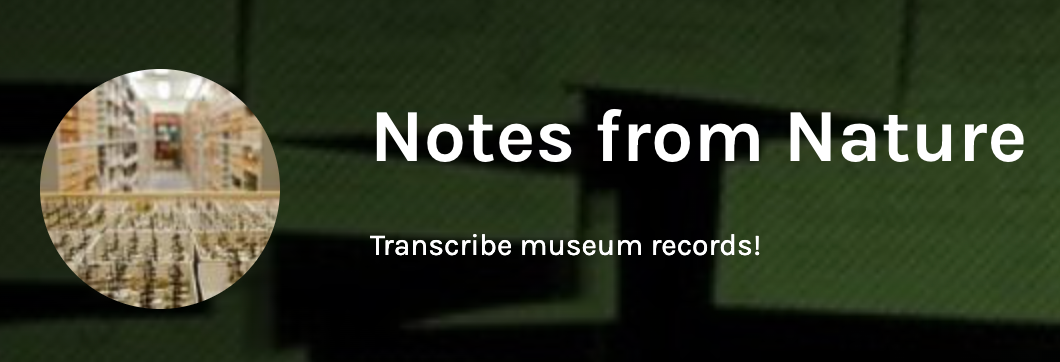 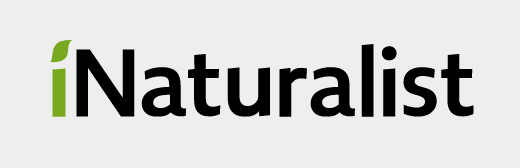 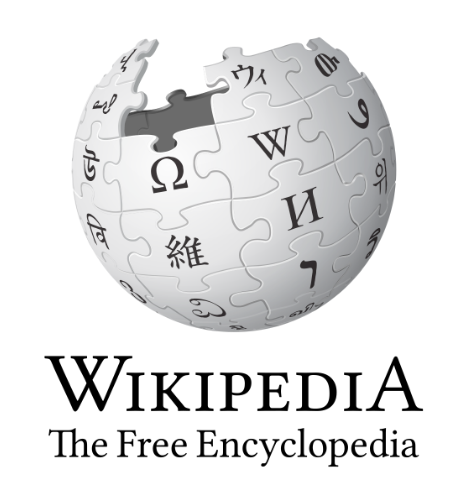 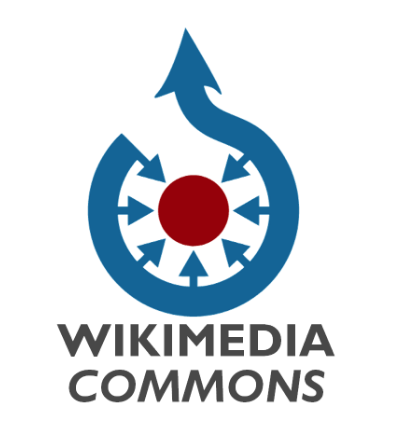 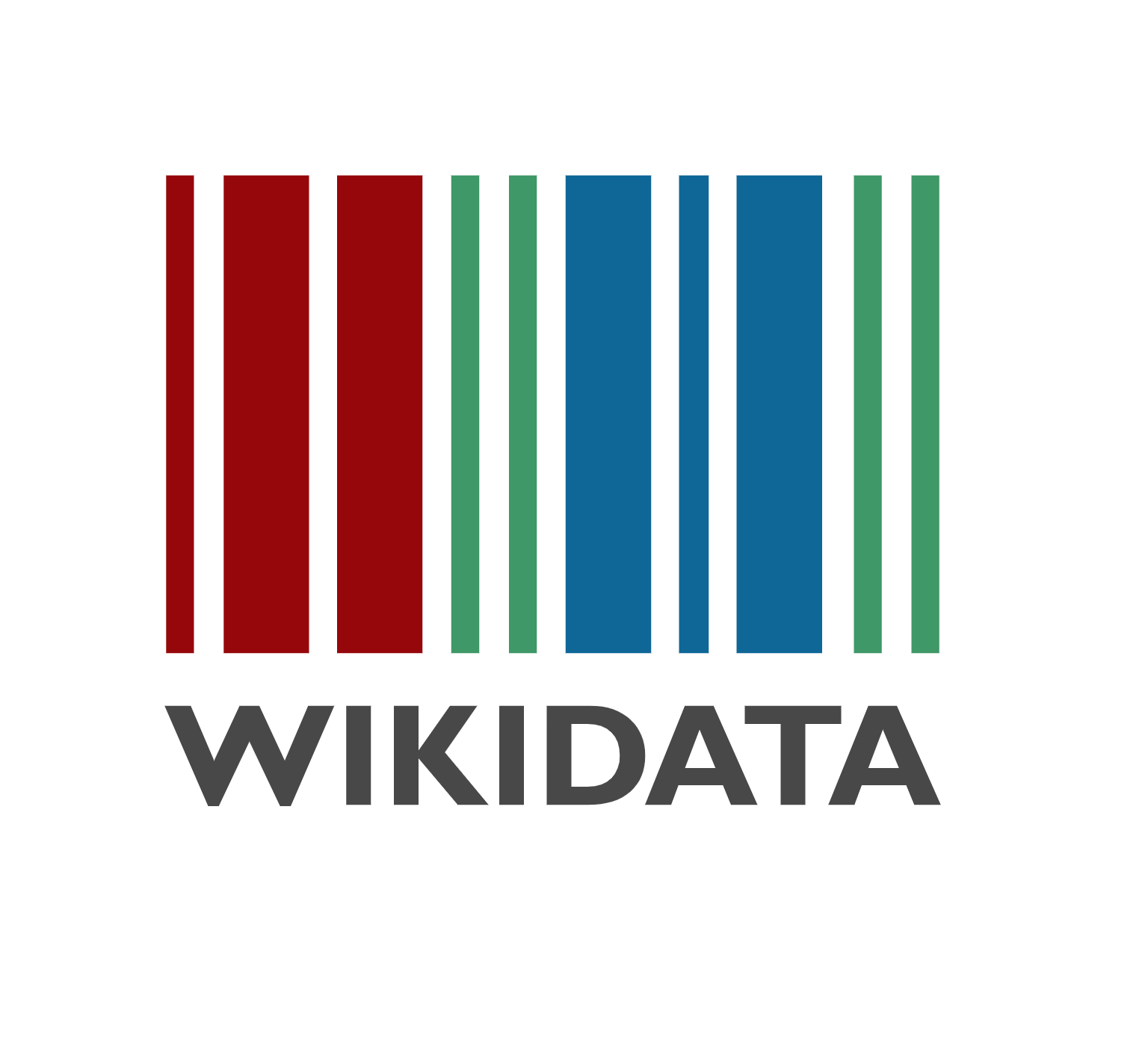 Images: Wikidata/Wikipedia/Wikicommons CC BY SA 3.0 via WikiCommons. Screenshot of iNaturalist website, DigiVol website,  Notes from Nature website, all  reused under section 43 the Copyright Act 1994. Smithsonian logo public domain, Zooniverse logo CC BY-SA 4.0,  Bionomia logo CC BY-SA 4.0, flickr logo public domain via Wikimedia Commons.
Wikipedia article
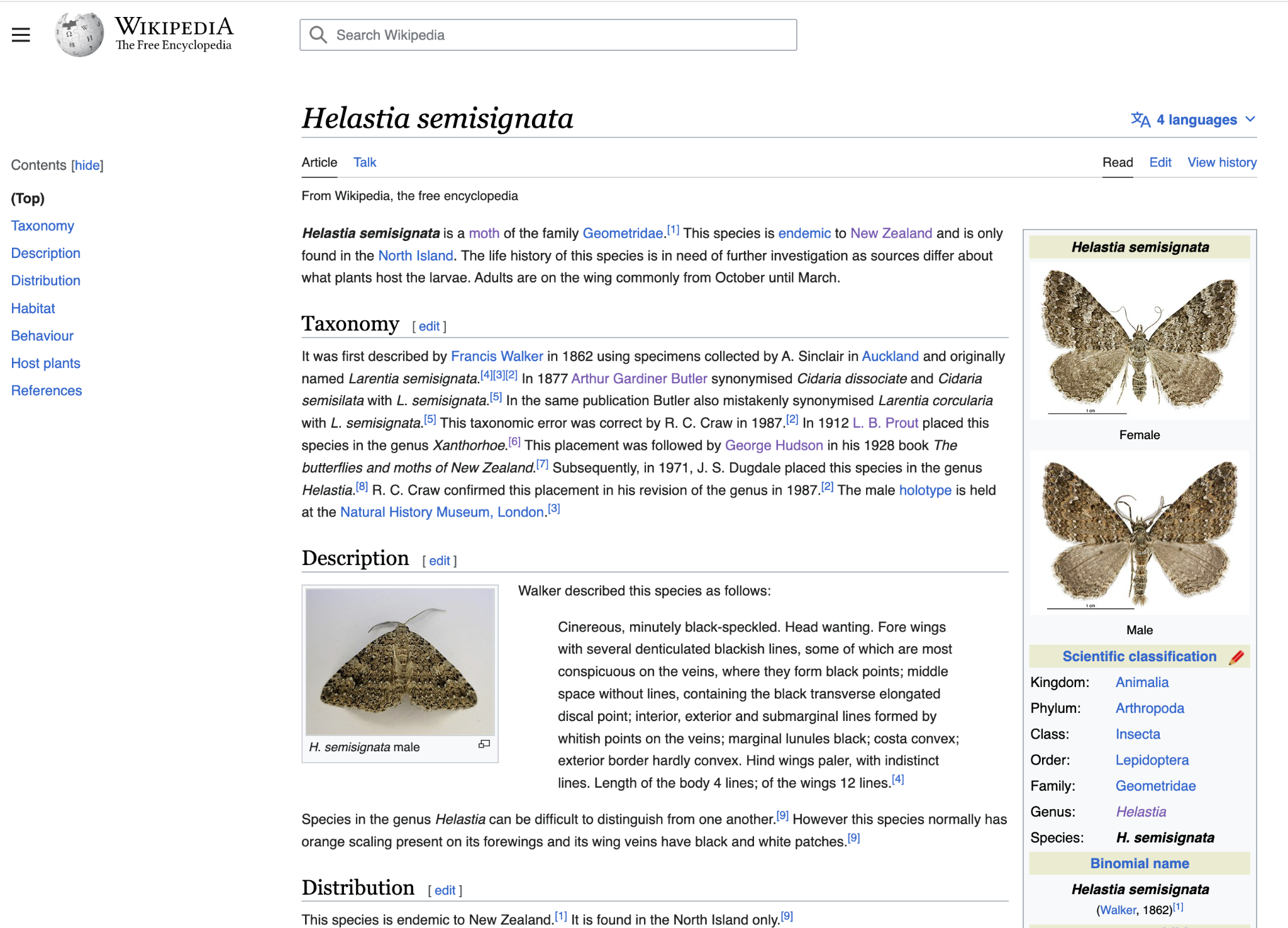 Wikipedia article for New Zealand endemic moth Helastia semisignata Creative Commons Attribution-ShareAlike License 3.0
Google search
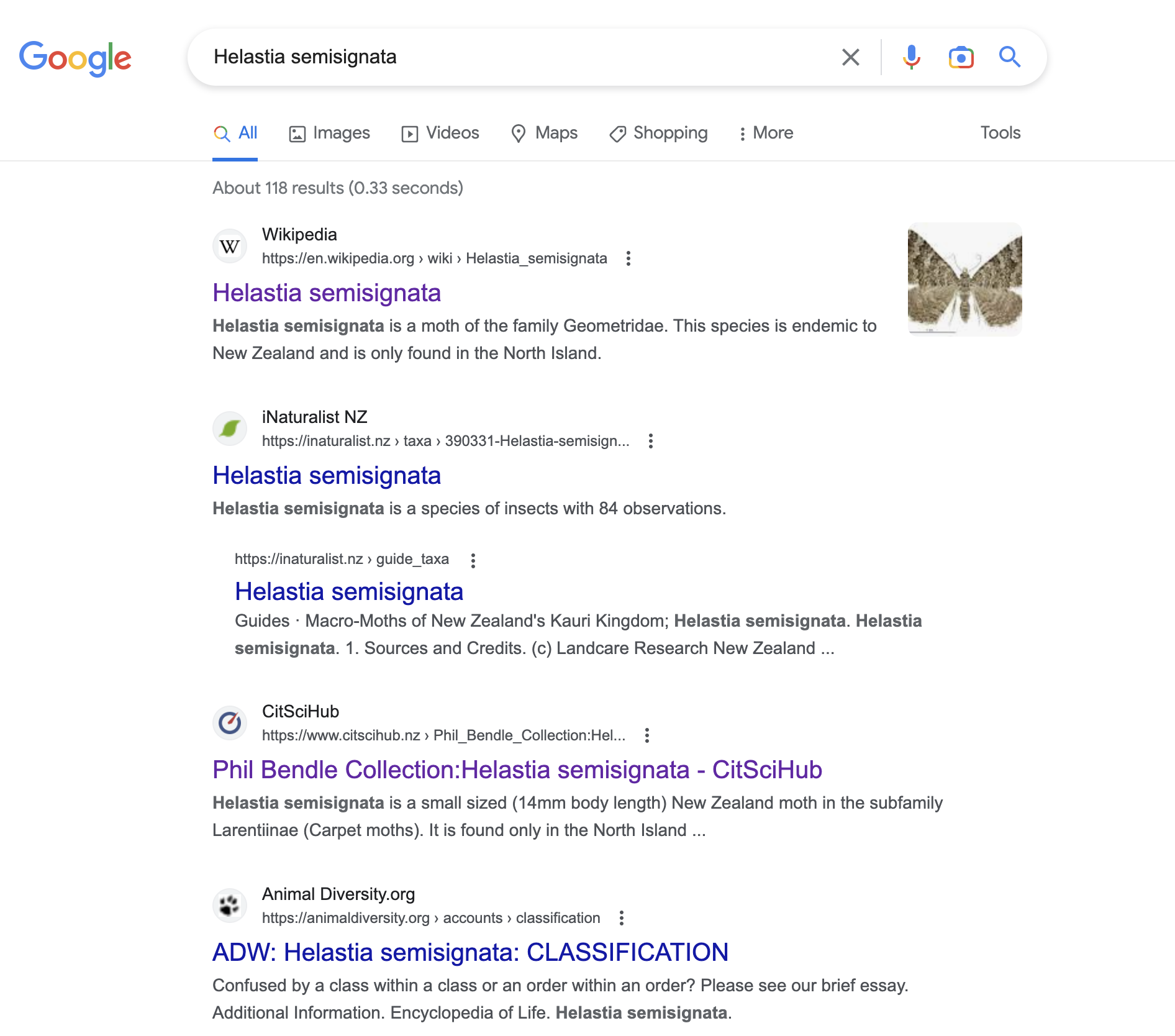 Screenshot of Google search reused under section 43 the Copyright Act 1994.
Wikipedia article in iNaturalist
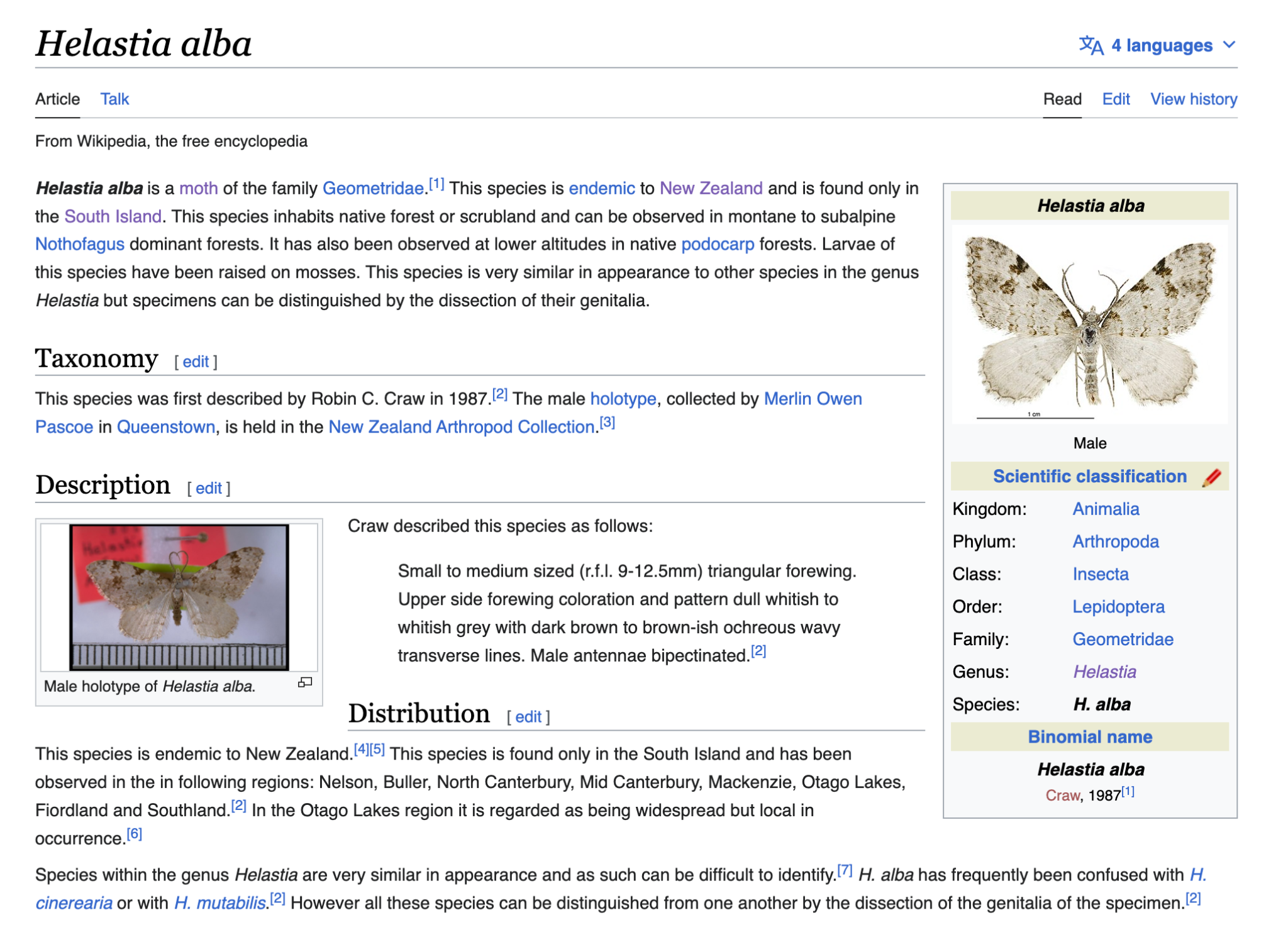 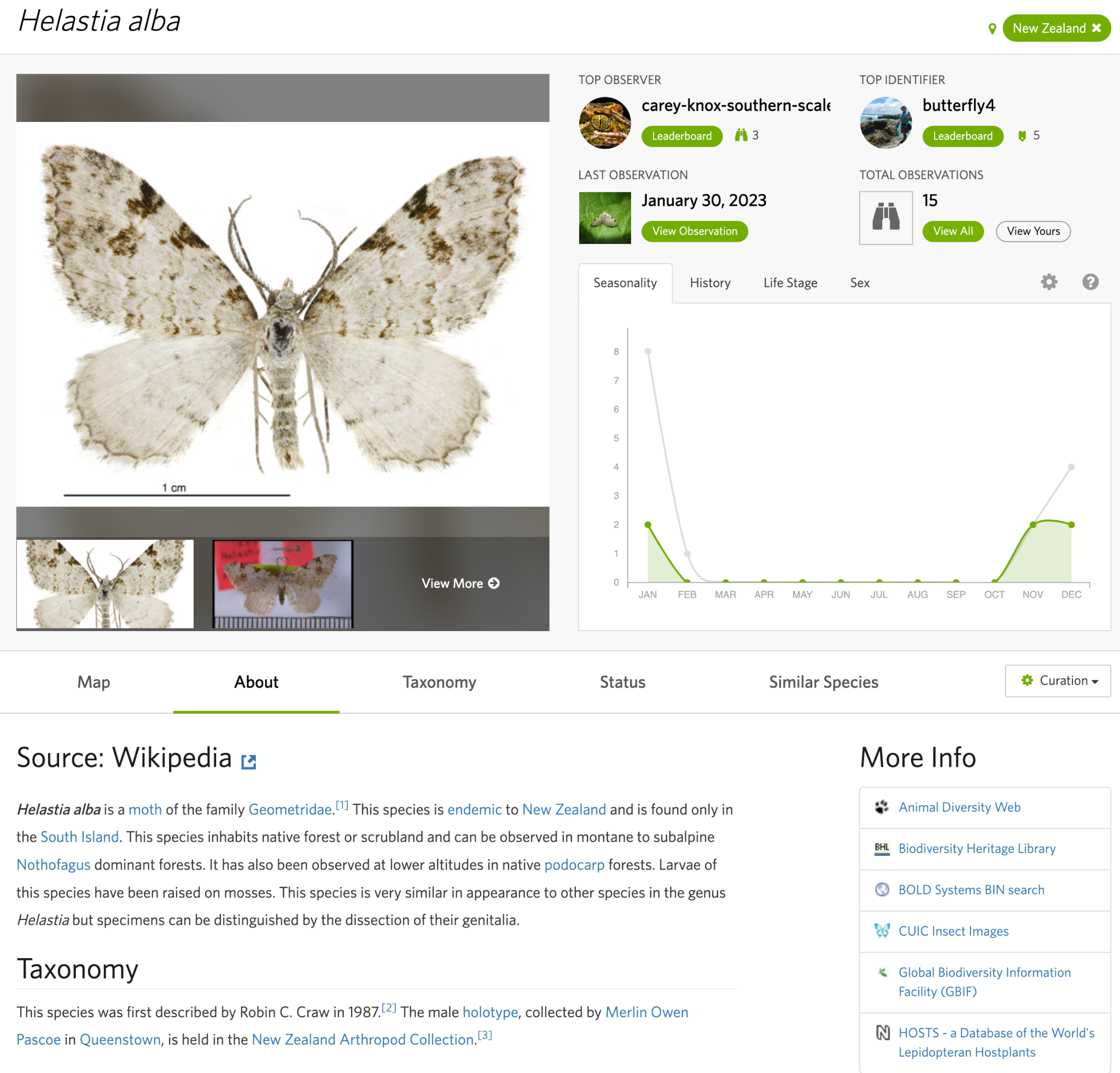 Wikipedia article for New Zealand endemic moth Helastia alba Creative Commons Attribution-ShareAlike License 3.0; Screenshot of iNaturalist reused under section 43 the Copyright Act 1994.
GBIF
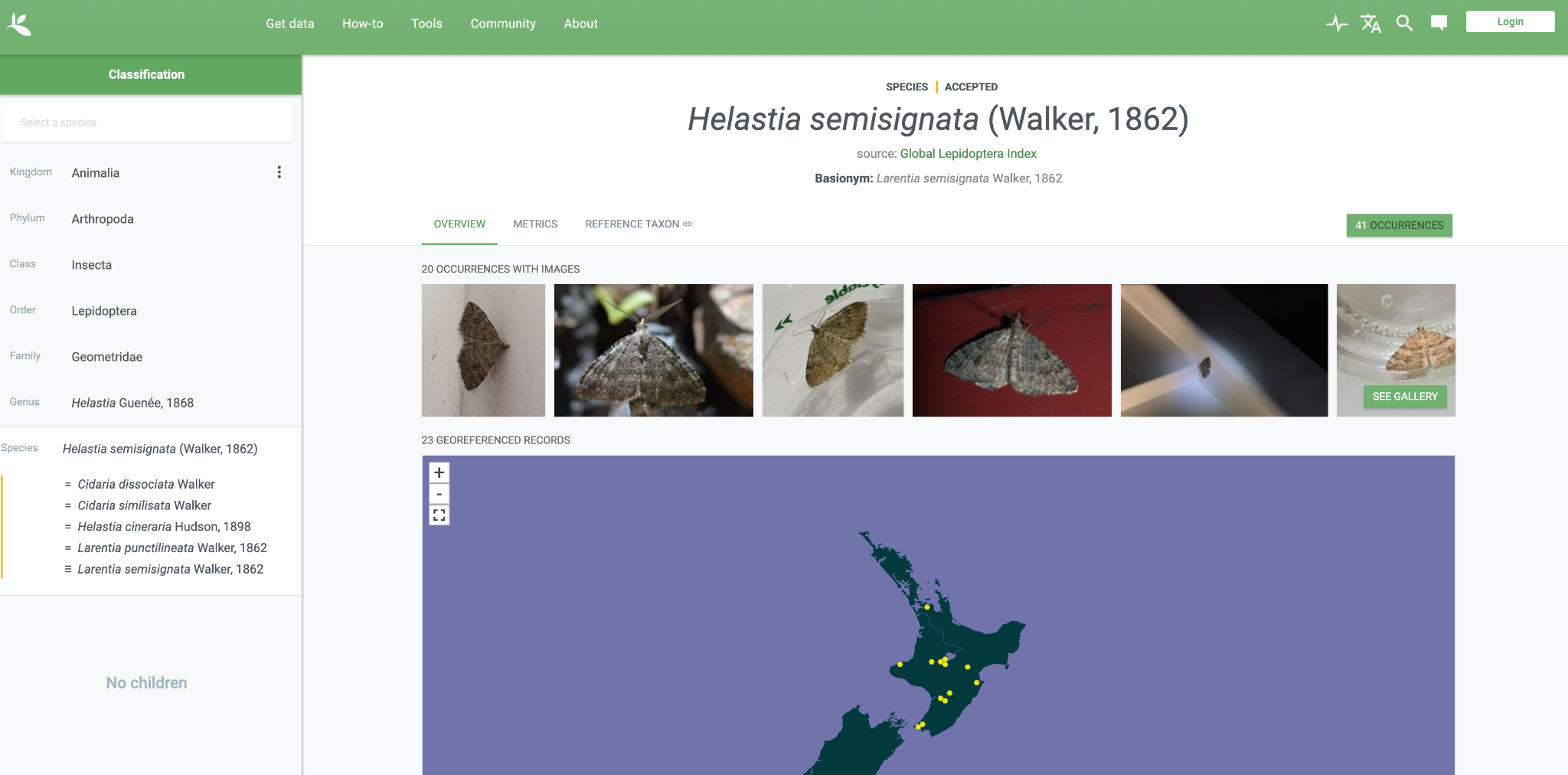 Screenshot of Helastia semisignata (Walker, 1862) in GBIF Secretariat (2022). GBIF Backbone Taxonomy. Checklist dataset https://doi.org/10.15468/39omei accessed via GBIF.org on 2023-03-27.
Wikipedia article reuse
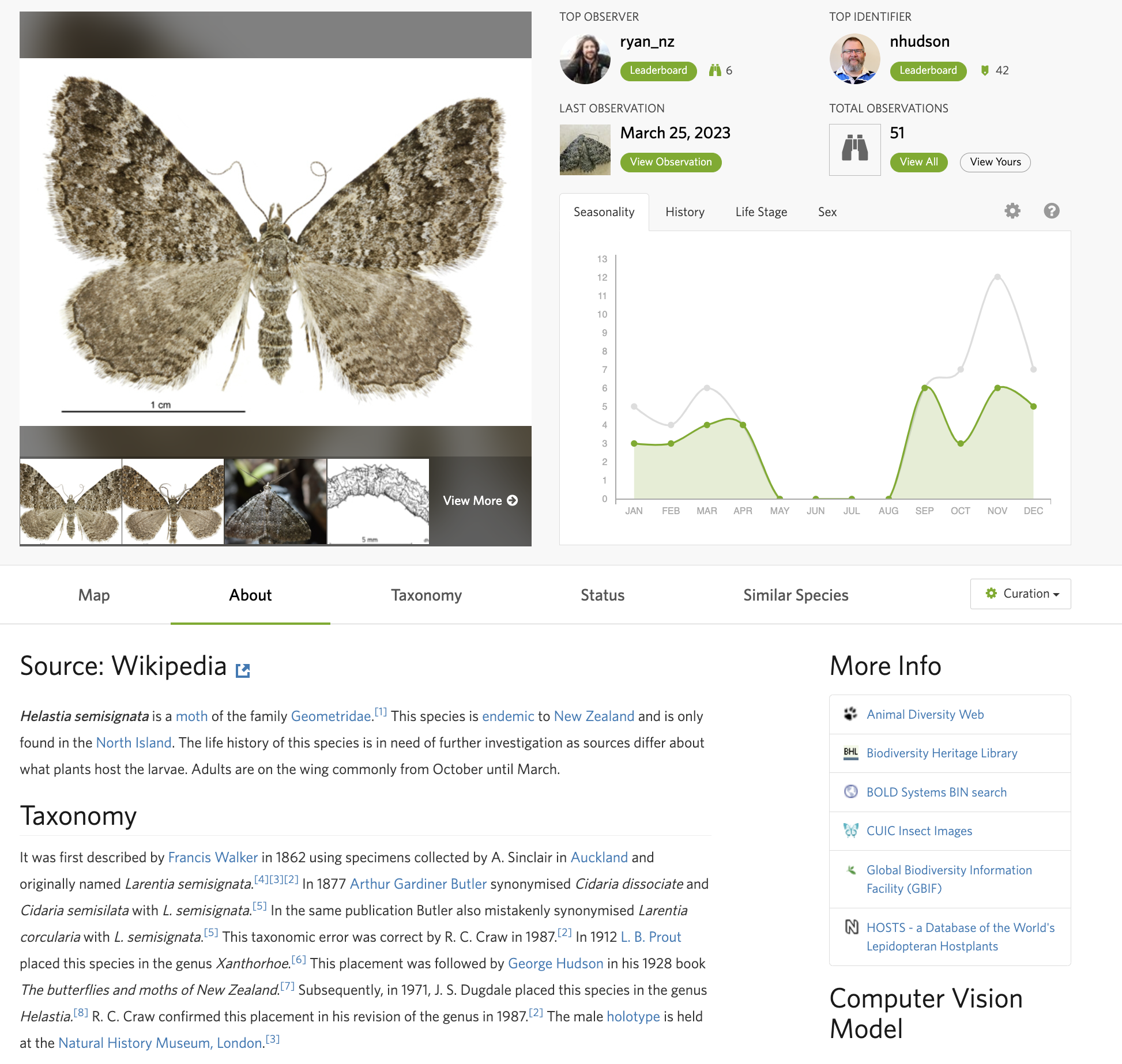 Screenshot of iNaturalist reused under section 43 the Copyright Act 1994.
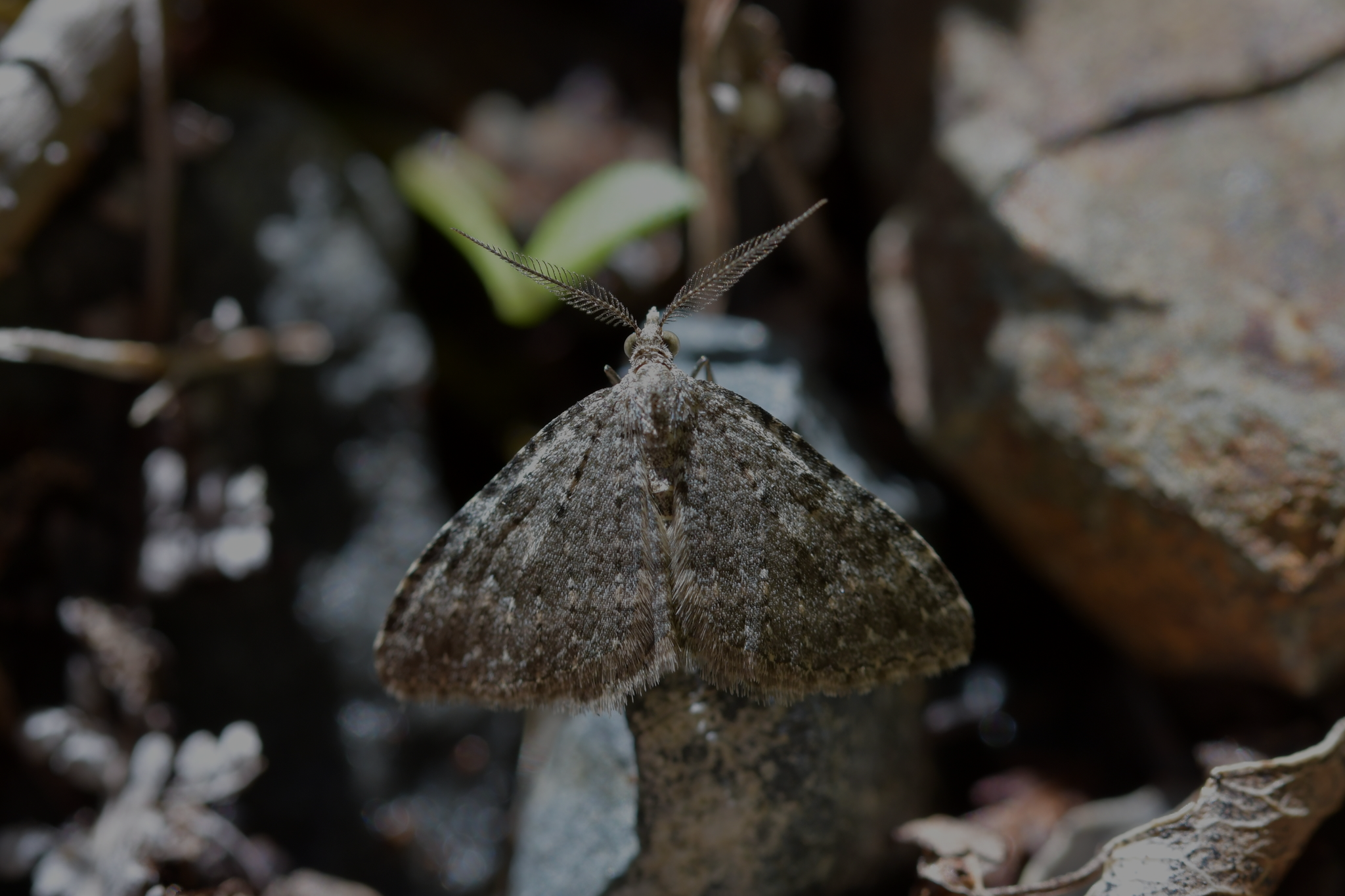 Good Data
Good Observations
Good Decisions
Photo of Helastia semisignata by Christopher Stephens - via iNaturalist & Wikicommons , CC BY-SA 4.0
Wikicommons
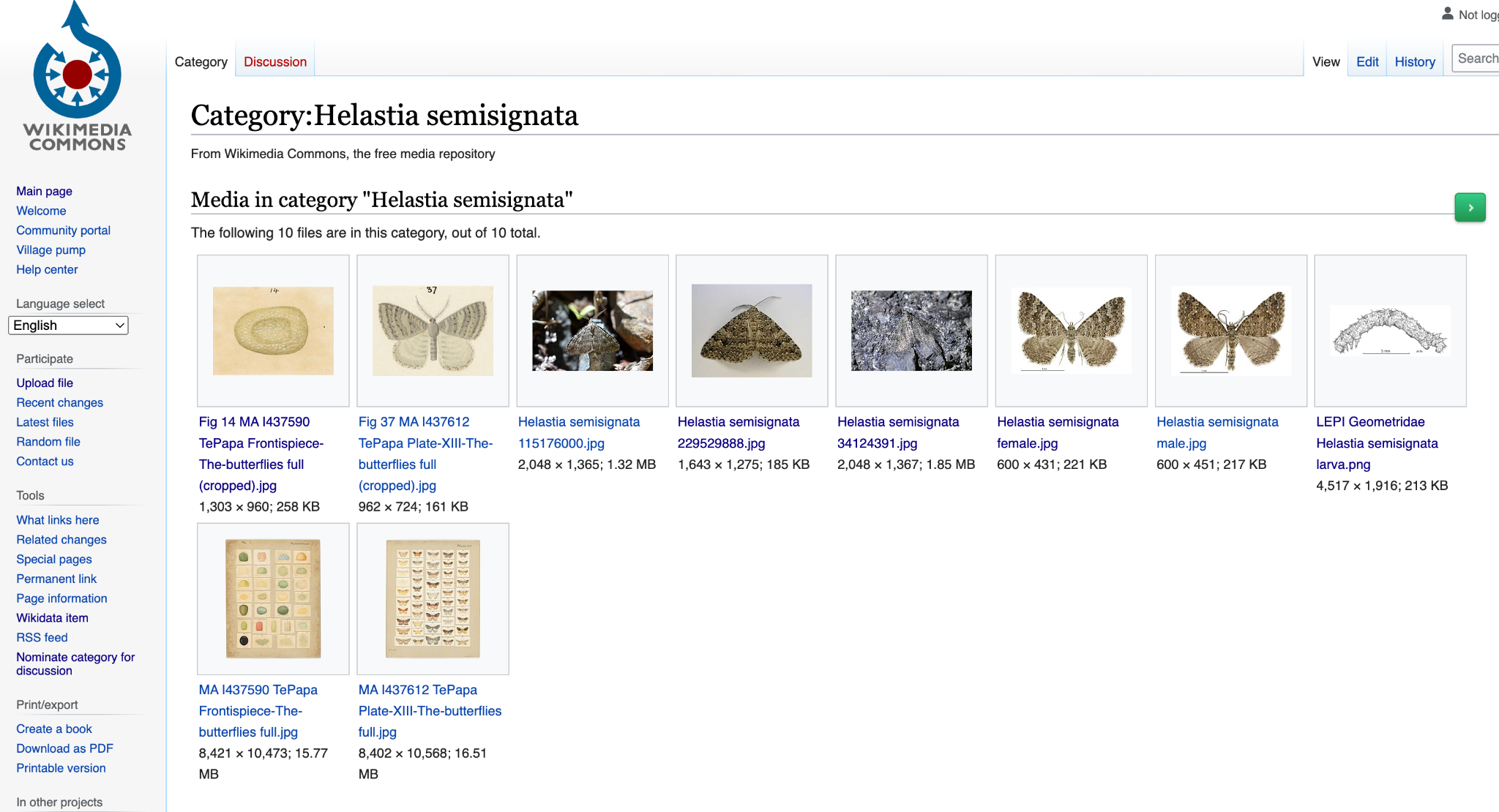 Screenshot of Wikicommons Creative Commons Attribution-ShareAlike License 3.0
Green is Good
For 
Wikicommons
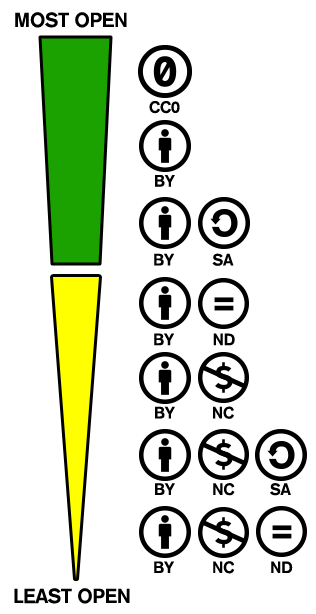 Image by creativecommons.org, CC BY-SA 4.0, via Wikimedia Commons
Manaaki Whenua Landcare Research
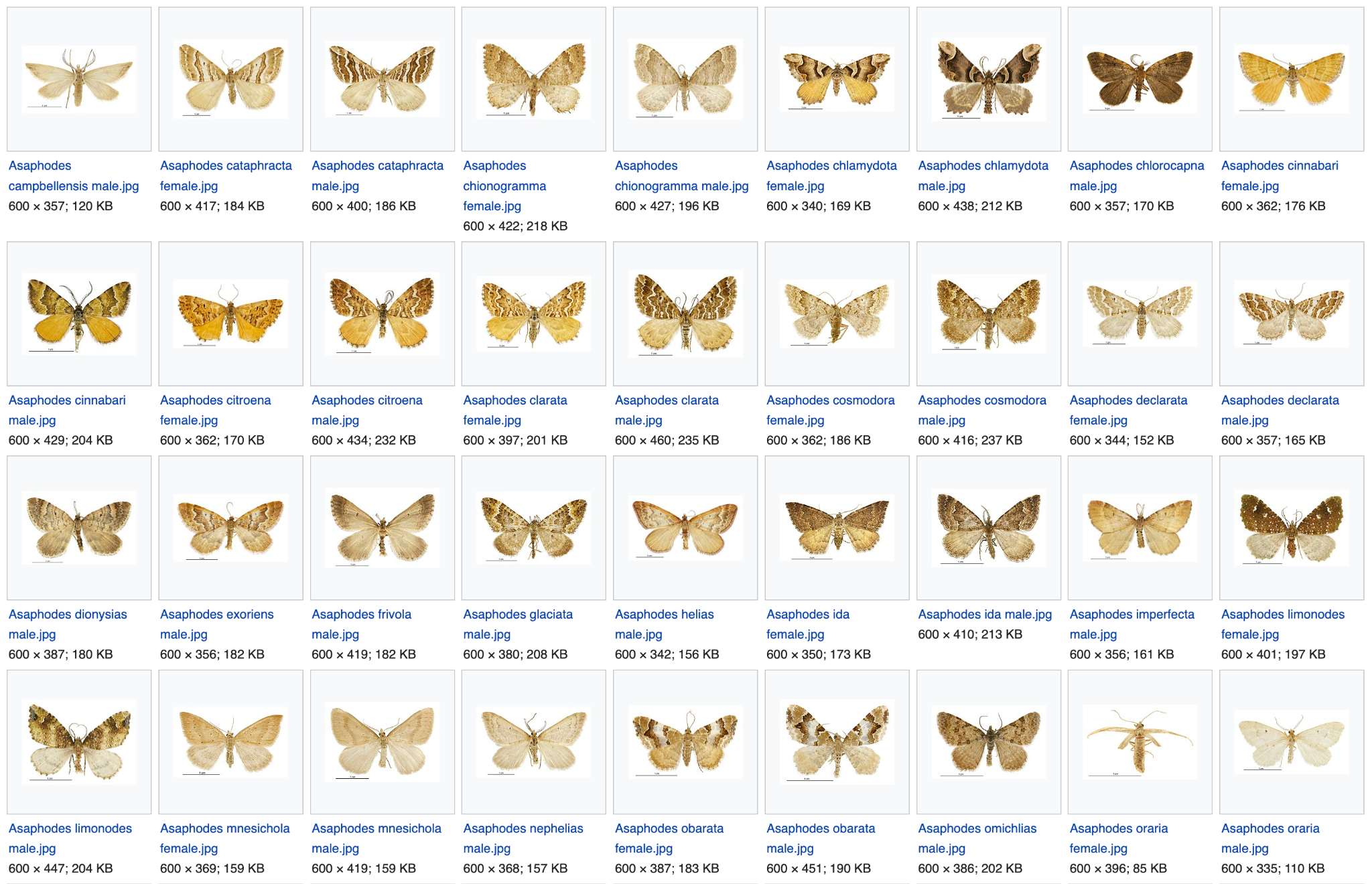 Screenshot of Wikimedia Commons Creative Commons Attribution-ShareAlike License 3.0
Wikicommons to iNaturalist
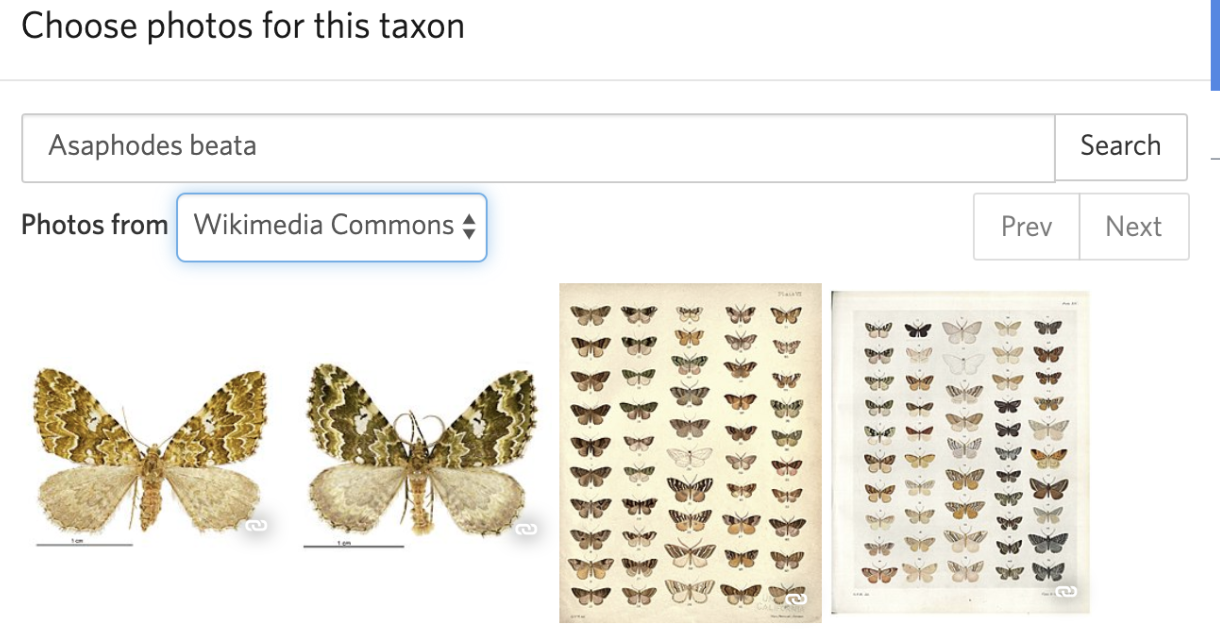 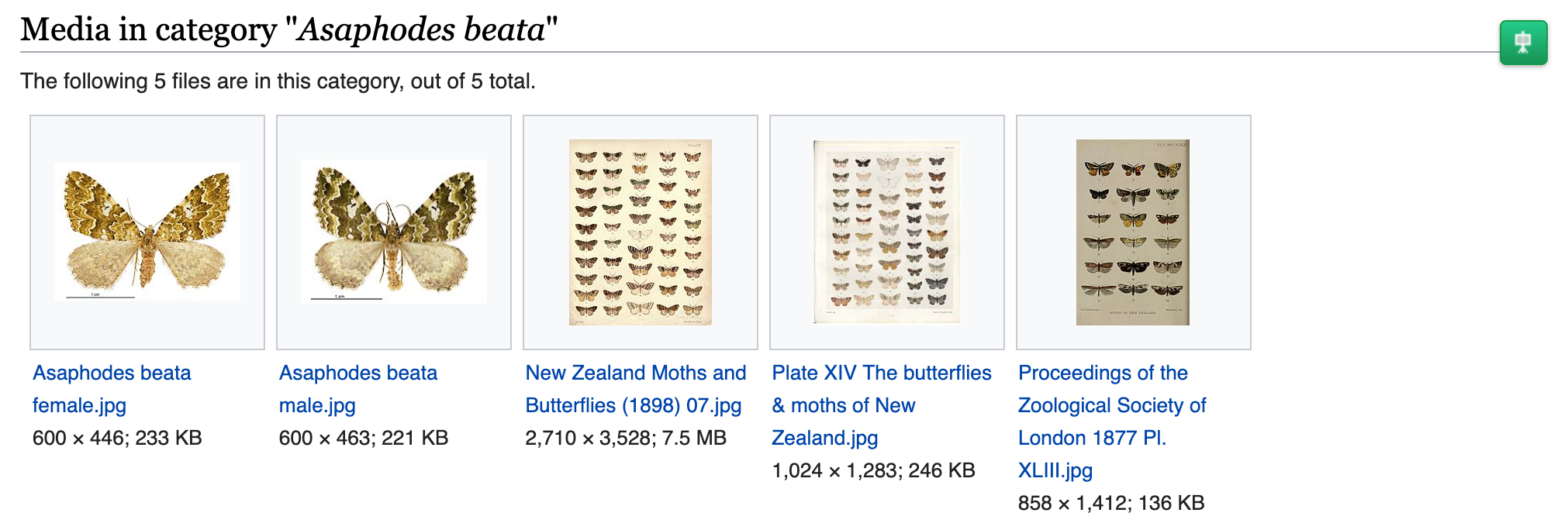 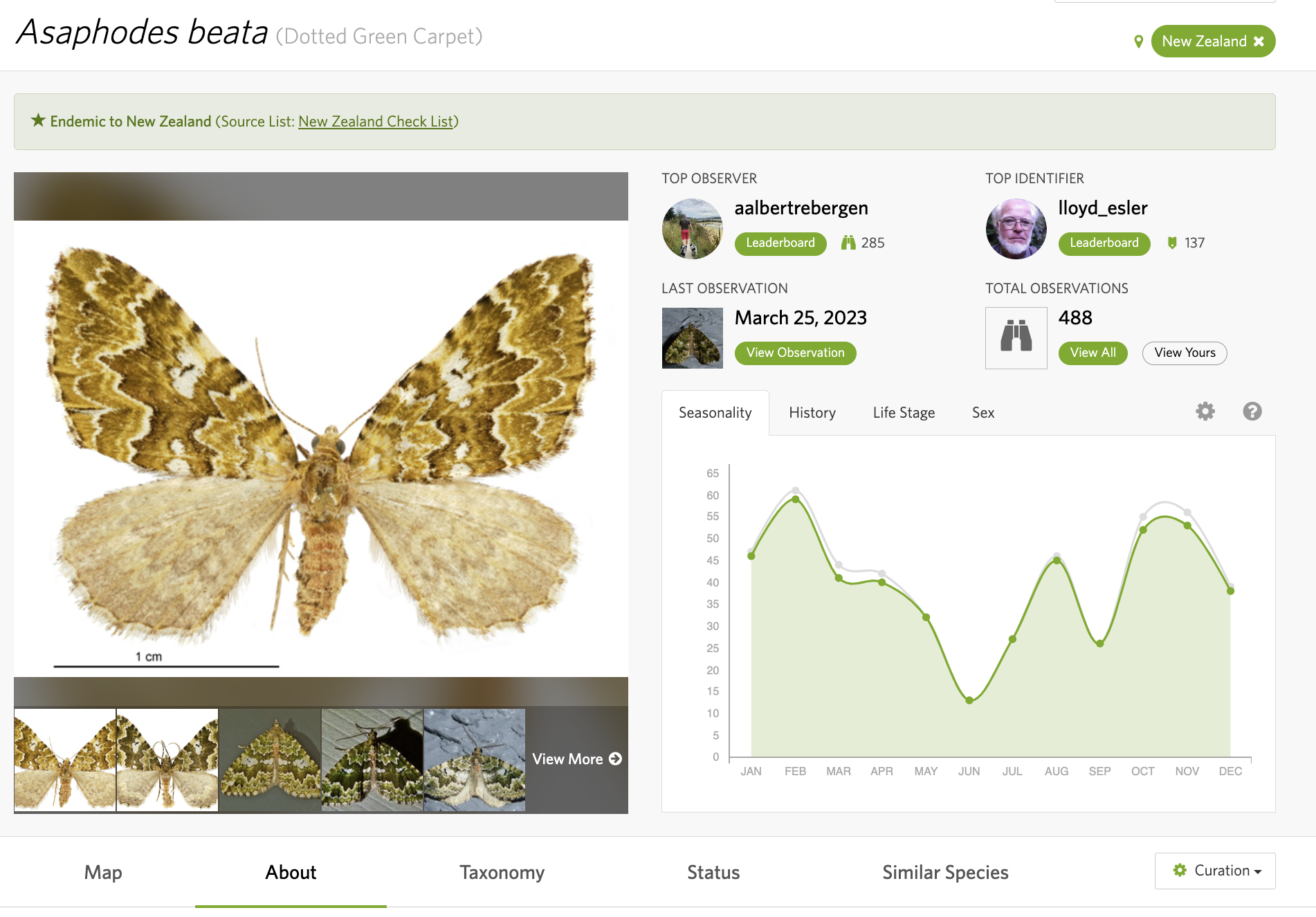 Image of Wikicommons category Creative Commons Attribution-ShareAlike License 3.0  Screen shots of iNaturalist of content made available via Wikicommons, reused under section 43 the Copyright Act 1994
iNaturalist Default license
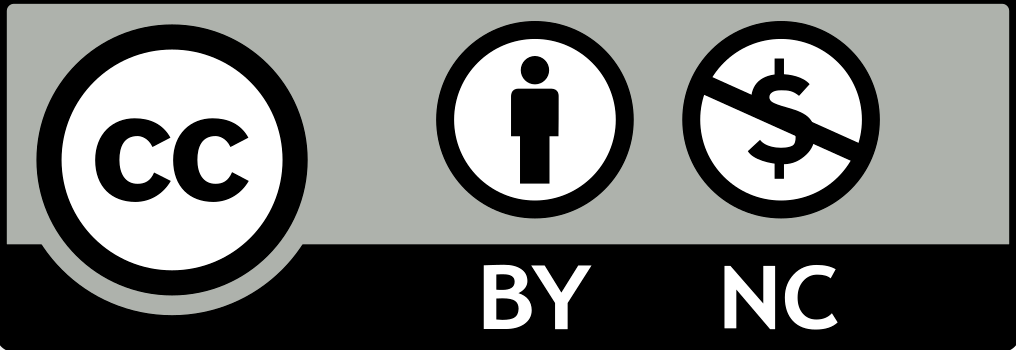 Image by Creative Commons, Public domain, via Wikimedia Commons
Changing default reuse licence in iNaturalist
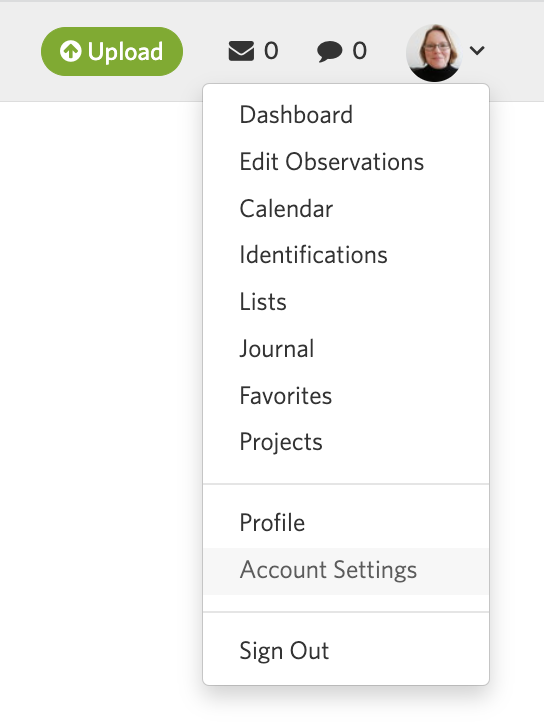 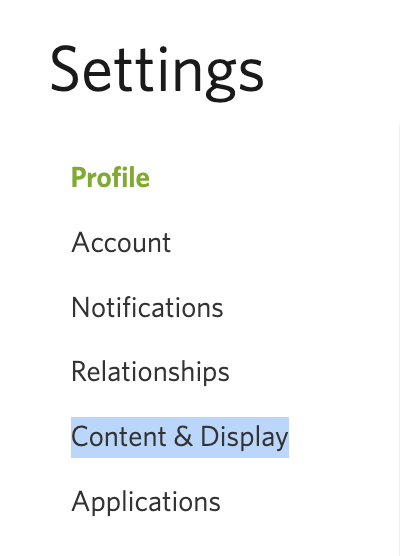 Screenshots of iNaturalist reused under section 43 the Copyright Act 1994
For Wikipedia AND GBIF CC0 or CC BY
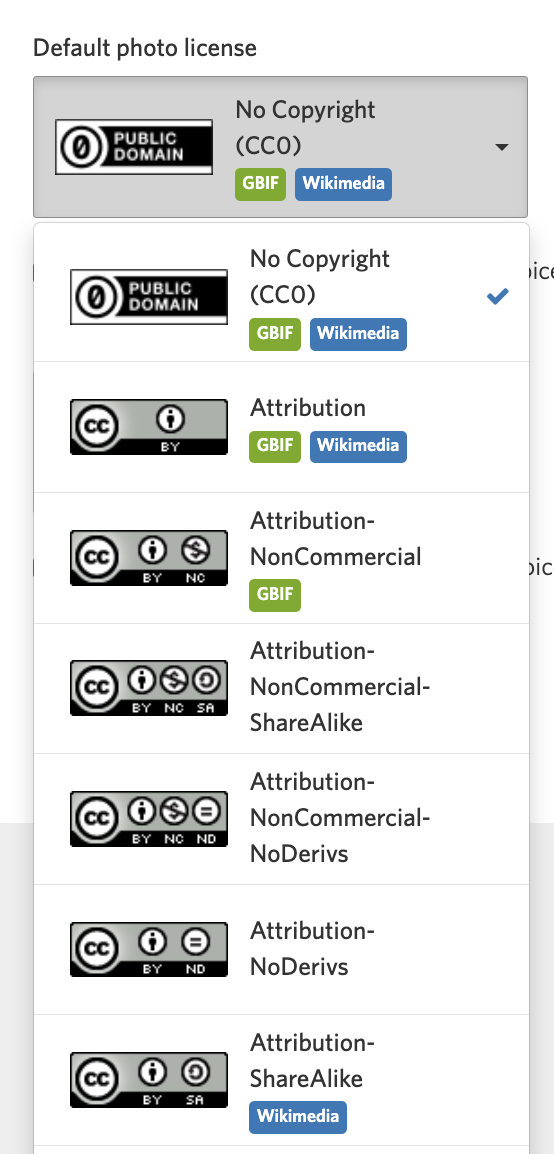 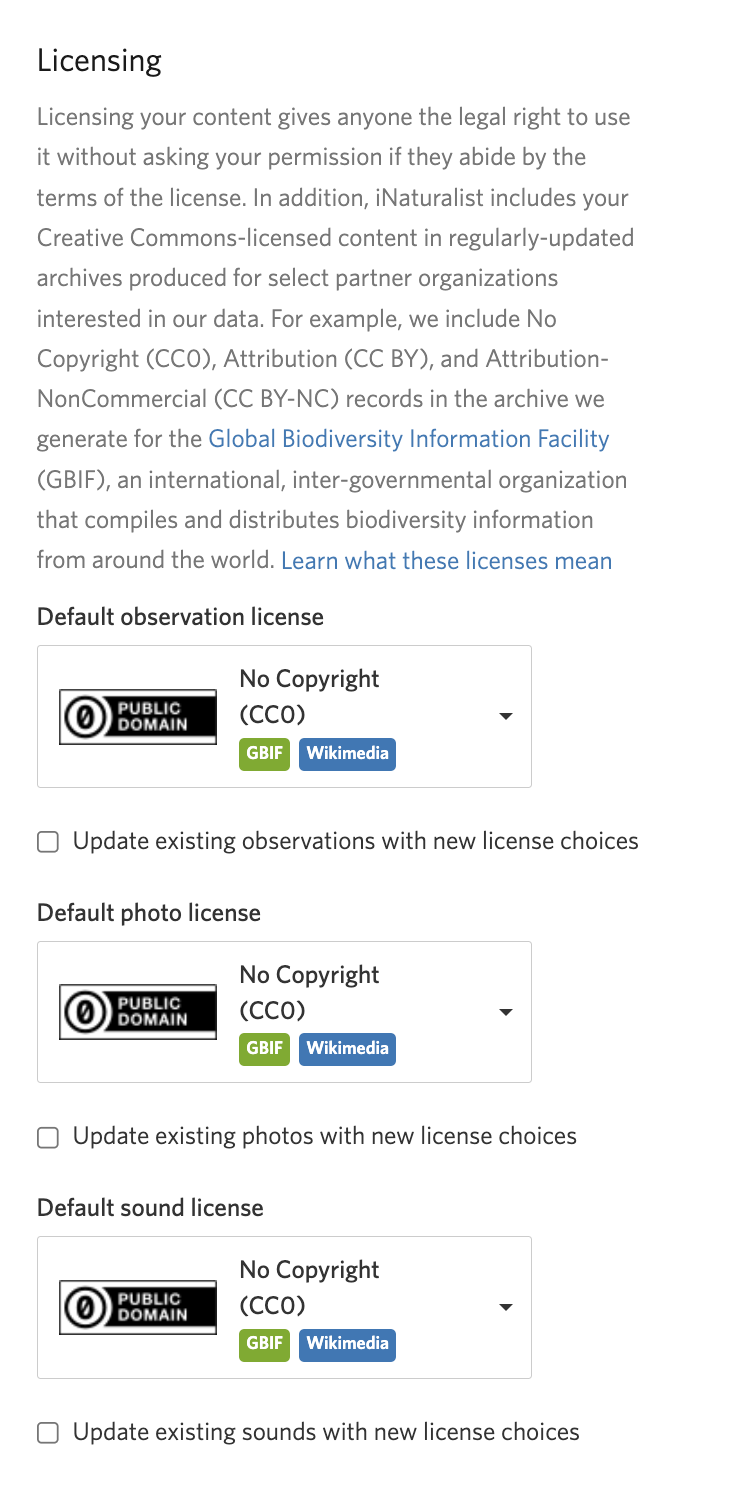 Screenshots of iNaturalist reused under section 43 the Copyright Act 1994
Virtuous cycle of reuse
Wikipedia
Wikidata
Wikicommons
iNaturalist
GBIF
Image by Siobhan Leachman CC0
[Speaker Notes: The citizen scientists upload their own species observations into iNaturalist. Once that identification is confirmed to research grade, that observation data is ingested into GBIF. Remember the GBIF external identifier is listed in Wikidata, and is in turn is included in the taxonbar in the Wikipedia article.

So any confirmed observation data on a species in iNaturalist adds to the quality of the data linked to in Wikidata and Wikipedia. If I’ve convinced the iNaturalist user to change their default license, to allow open access to their image, the image of their observation is also available for upload in Wikicommons. 

In this way a virtuous cycle of reuse has been created, each addition building on the last. NONE of this would have been possible for me to do without Open Access principles being put into practice by a wide variety of institutions and individuals.]
© Siobhan Leachman, 2023. Unless indicated otherwise for specific images, this slide deck is licensed for re-use under the Creative Commons Zero 1.0 International licence. Please note that this licence does not apply to any images. Those specific items may be re-used as indicated in the image rights statement within each slide. In essence, you are free to copy, distribute and adapt this slide deck, as long as you abide by the other licence terms.